Doctrinal Mastery Helps Fall 2021Doctrine & Covenants / Church History
D&C 58:42-43
D&C 64:9-11
D&C 76:22-24
D&C 82:10
D&C 84:20-22
D&C 88:118

1st Term Quiz
D&C 89:18-21
D&C 107:8
D&C 121:36, 41-42
D&C 130:22-23
D&C 131:1-4
D&C 135:3

2nd Term Quiz
A Little Explanation
With Doctrinal Mastery, although memorization is not emphasized as it was, we are still to help our students know the passages, understand them, and help them be able to know the references to the passages. By studying the Doctrinal Mastery Materials, you will see that they give time to each topic according to how many Doctrinal Mastery Passages there are for that topic.  In other words, you can take a week to spotlight each passage and help your students get to know that passage better.
 To spotlight a scripture for the week, it takes about 5 minutes each day. It is good to have the class recite the verse in unison each day (first slide). Then do one of the following on different days.
Ask the class why that verse is important and why it was chosen. How does it support the Doctrinal Mastery Topic? Have them highlight the verse(s) in their scriptures, and underline key words
Share the mnemonic (second slide). See helps to sharing a mnemonic on the next slide.
Share a scenario, questions, or some activity to help them explain and apply the doctrine.  With this they can discuss or roleplay with their partner (third slide). 
There are about 36 weeks in a school year and 25 Doctrinal Mastery Passages, so you can review and quiz with the students to help them on weeks without a passage, or spend extra time on some passages. We might also look at Doctrinal Mastery Passages from other years.  I have also included as quiz and review after ever 6 or 7 passages learned.
Steps To Using The Doctrine & CovenantsDoctrinal Mastery Mnemonics
Keep the key words of the scripture in mind (especially the underlined words).
Link the key words to an idea or image in the cartoon mnemonic.
Link the idea to the reference embedded in the cartoon mnemonic.
Practice with a friend, with them saying the key words, and you giving the reference.
Give hints from the mnemonic.
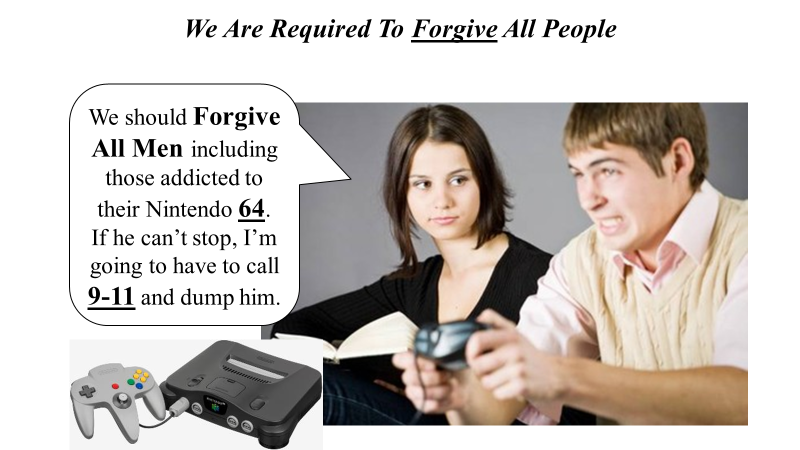 The Atonement of Jesus Christ
D&C 58:42-43
42 Behold, he who has repented of his sins, the same is forgiven, and I, the Lord, remember them no more.
 43 By this ye may know if a man repenteth of his sins—behold, he will confess them and forsake them.
To Repent We Must Confess & Forsake Sin
Bishop, even though you’re 58 years old, I must come to you so I can Confess and Forsake my sins. But I can’t Remember No More if I need to confess For Two (42) or For Three (43) sins.
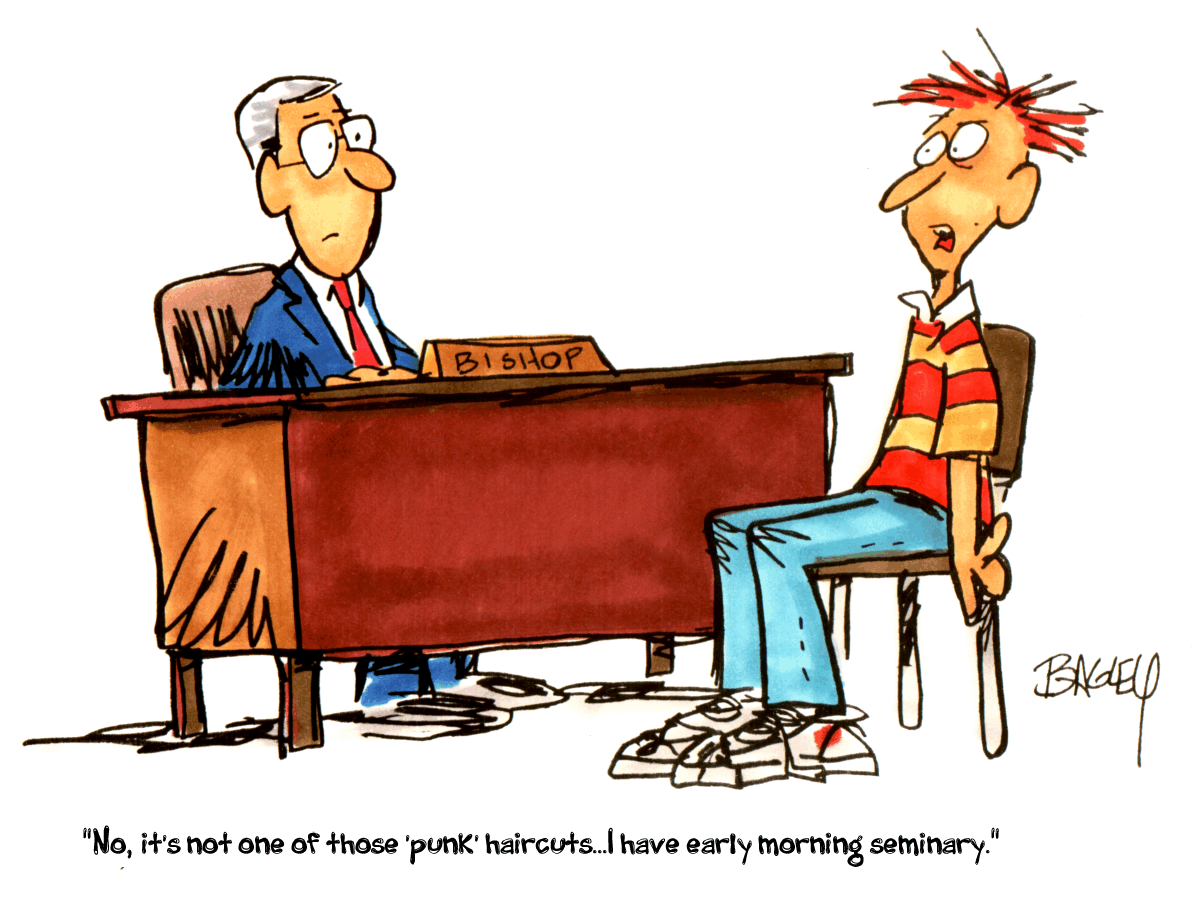 [Speaker Notes: How old are many bishops you would confess a sin to? (Section 58)
How many sins was he trying to remember to confess? (42-43)]
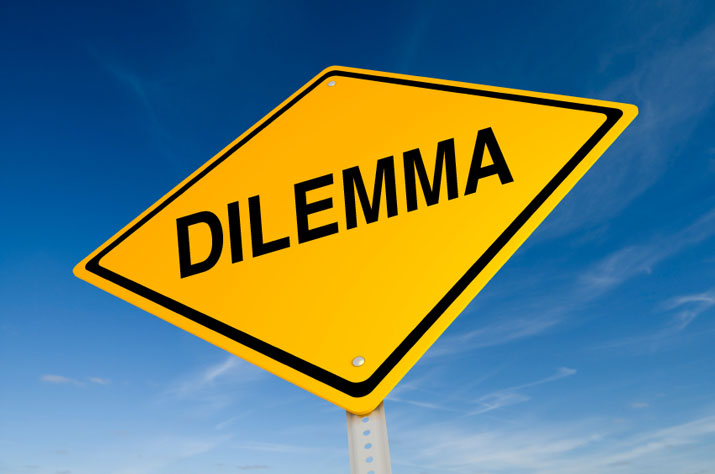 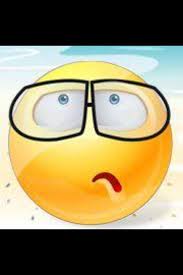 The Daily Dilemma
Sofia has decided that she would like to serve a full-time mission. She has committed some serious sins, and she knows she should confess them to her bishop. However, she decides not to confess her sins because she is afraid of what her bishop may think of her. She tells herself that if she goes on a mission and works extra hard, the Lord will forgive her even if she does not confess her sins.
Do you think Sofia is acting in faith? Why or why not?
How do her choices and behavior demonstrate that she is not examining her situation with an eternal perspective?
Commandments
D&C 64:9-11
9 Wherefore, I say unto you, that ye ought to forgive one another; for he that forgiveth not his brother his trespasses standeth condemned before the Lord; for there remaineth in him the greater sin.
 10 I, the Lord, will forgive whom I will forgive, but of you it is required to forgive all men.
 11 And ye ought to say in your hearts—let God judge between me and thee, and reward thee according to thy deeds.
We Are Required To Forgive All People
We should Forgive All Men including 
those addicted to their Nintendo 64. 
If he can’t stop, I’m going to have to call 9-11 and dump him.
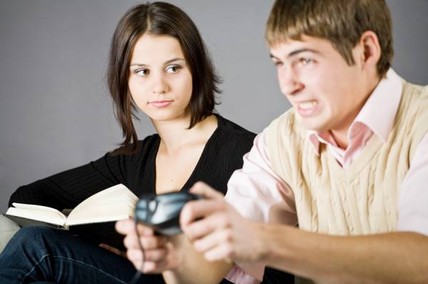 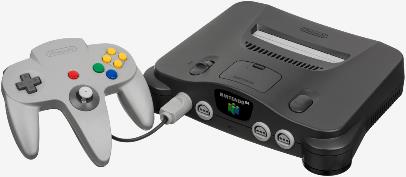 [Speaker Notes: We need to forgive those who are addicted to what video game system? (Section 64)
Who might you need to call in an emergency like that? (verses 9-11)]
Explain and Apply Doctrine:
True (T) or False (F).
____ 1. It is a commandment to forgive others, even when they are not sorry for what they have done.
____ 2. If we refuse to forgive others, then we cannot be forgiven, and we will stand condemned before the Lord.
____ 3. It is acceptable to withhold forgiveness until the offender has learned to change his or her behavior.
____ 4. Doctrine and Covenants 64:9–11 helps teach the following key statement of doctrine: God’s commandments include forgiving others.
____ 5. With the Lord’s help, we can leave the punishment of someone who has offended us in God’s hands, and we can move on in our lives without holding on to negative thoughts and feelings.
Answers to the quiz: 1. True; 2. True; 3. False; 4. True; 5. True.
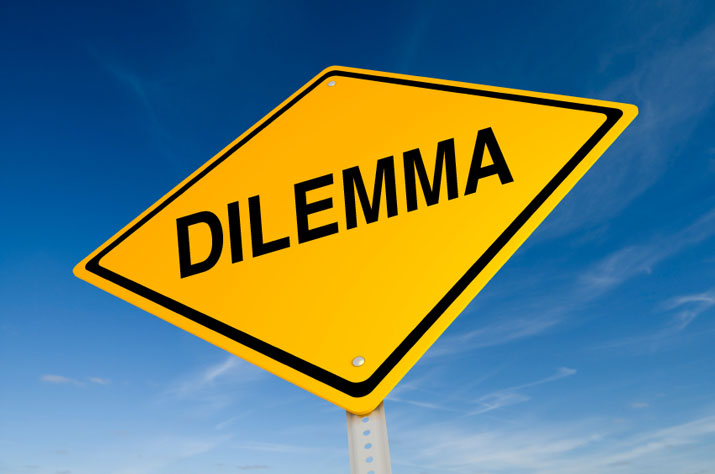 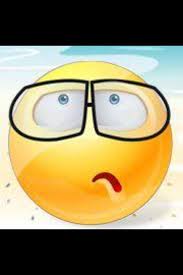 The Daily Dilemma
Sarah has been hurt by another person. She doesn’t want to forgive because then it feels like they “got away with it.”
Mark does not what to forgive because he feels like he will never be able to trust that person again. 
Taylor is so mad at the person and doesn’t ever want to forgive because she wants him to suffer for what he did. 
Fred has had no peace in his life because of how another has hurt him. What can he do?
Mary has been seriously abused by someone who is now asking for forgiveness. Does this mean she should not call the police?
The Plan of Salvation
D&C 76:22-24
22 And now, after the many testimonies which have been given of him, this is the testimony, last of all, which we give of him: That he lives!
 23 For we saw him, even on the right hand of God; and we heard the voice bearing record that he is the Only Begotten of the Father—
 24 That by him, and through him, and of him, the worlds are and were created, and the inhabitants thereof are begotten sons and daughters unto God.
2 Hands
2 Feet (22)
Jesus Christ Lives And Is The Creator Of Worlds
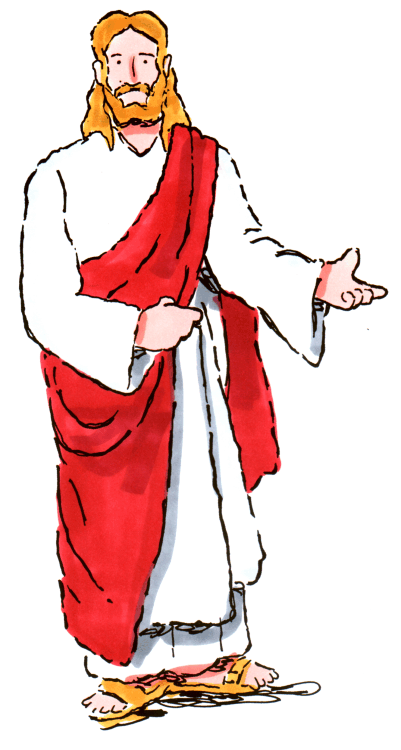 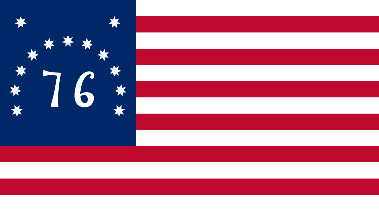 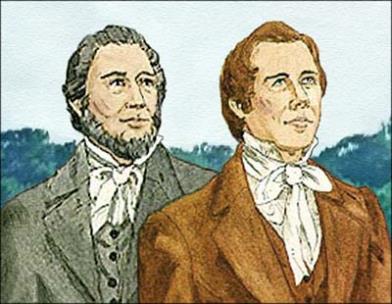 We know that Jesus Created this world and helped Create our Country in ’76.  We know He Lives! We saw His 2 hands and 2 feet (22) as plain as day (24).
[Speaker Notes: Jesus is the creator of worlds and the creator of our nation, in what year? (Section 76)
What did they see that proves he lives? (22-24)]
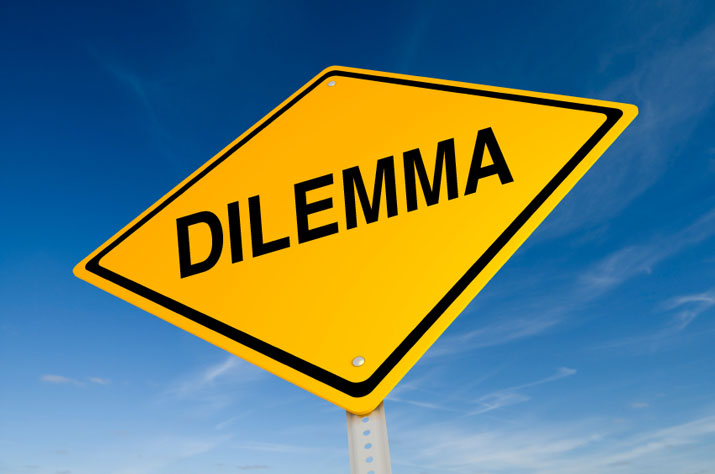 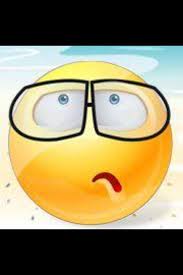 The Daily Dilemma
Why is it helpful to know that Jesus Christ “Lives”?
Why is it helpful to know we are “begotten sons and daughters unto God”?
Ordinances & Covenants
D&C 82:10
10 I, the Lord, am bound when ye do what I say; but when ye do not what I say, ye have no promise.
IS BOUND
TO  BE
Lord Is Bound When We Do What He Says
8 plus 2  Is Bound to be 10
[Speaker Notes: 8 plus 2 is bound to be…?]
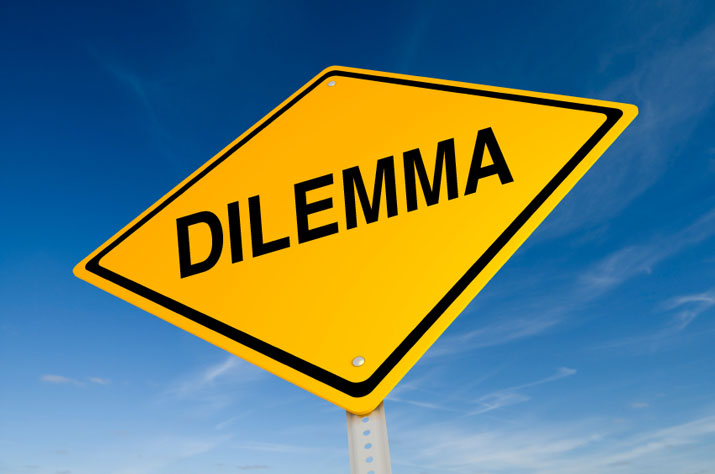 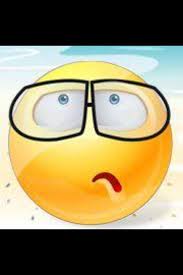 The Daily Dilemma
What does the phrase “I, the Lord, am bound when ye do what I say” (D&C 82:10) teach you about how God views covenants?
How does breaking our covenants affect God’s promises?
How has the Lord blessed you for keeping your covenants?
Does this mean we can control God and the ways He blesses us?
Ordinances & Covenants
D&C 84:20-22
20 Therefore, in the ordinances thereof, the power of godliness is manifest.
 21 And without the ordinances thereof, and the authority of the priesthood, the power of godliness is not manifest unto men in the flesh;
 22 For without this no man can see the face of God, even the Father, and live.
The Power of Godliness Is Manifest In Priesthood Ordinances
So we can have more Godliness, is what the Ordinance of the Sacrament is Ate For (84).  In the Bible, a Priesthood holding Levite had to be 20 to officiate in Temple Ordinances. His brother would have to be Twenty Too (22).
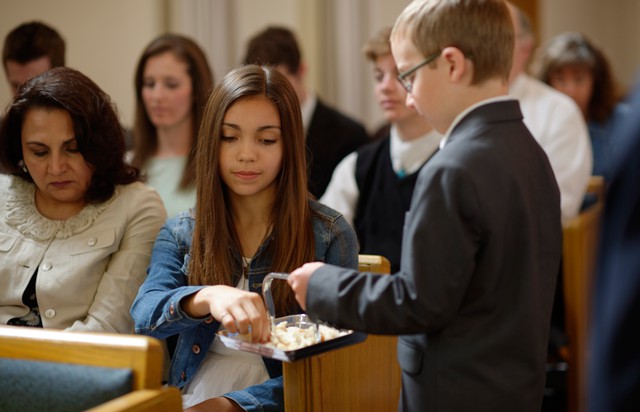 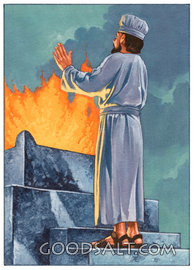 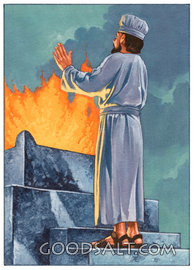 Explain and Apply Doctrine:
Share with your partner:
What should be going on in the heart and mind of an individual when participating in an ordinance?  
What difference does that make in helping them to become more godly?
Acquiring Spiritual Knowledge
D&C 88:118
118 And as all have not faith, seek ye diligently and teach one another words of wisdom; yea, seek ye out of the best books words of wisdom; seek learning, even by study and also by faith.
Seek Learning By Study And Faith
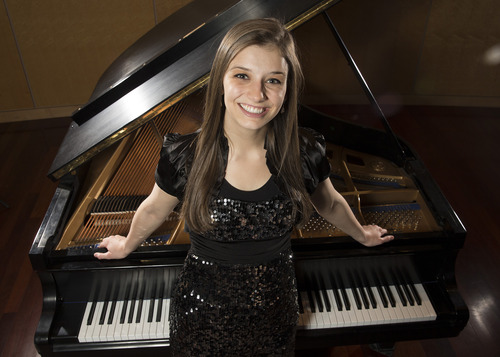 Katie Kate is Learning there are 88 keys on a piano. She is graduating from high school as One Eighteen year old (118),
because she learned by Study and Faith.
[Speaker Notes: You guys studied and learned there are how many keys on a piano? (Section 88)
She is ONE…? (Verse 118)]
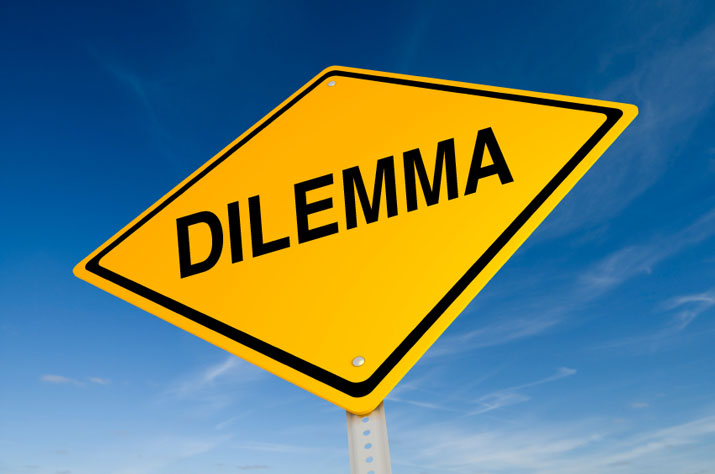 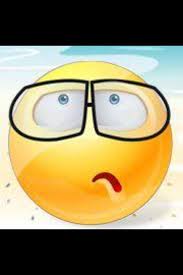 The Daily Dilemma
Share with your partner how learning by study and faith can help you with learning mathematics?
How is learning by study and faith different? How are they the same?  
Share with your partner how learning by study and faith can help you with learning about God?  How are scriptures involved?
Commandments
D&C 89:18-21
18 And all saints who remember to keep and do these sayings, walking in obedience to the commandments, shall receive health in their navel and marrow to their bones;
 19 And shall find wisdom and great treasures of knowledge, even hidden treasures;
 20 And shall run and not be weary, and shall walk and not faint.
 21 And I, the Lord, give unto them a promise, that the destroying angel shall pass by them, as the children of Israel, and not slay them. Amen.
Highway 89 Fun Run
Blessings Of The Word Of Wisdom
Because I’ve lived the 
Word of Wisdom,
I am able to run in the 
Highway 89 Fun Run 
at only 18 years old. 
A smoking and drinking 
21 year old cannot 
do that.
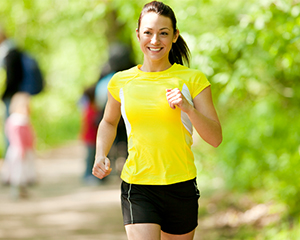 89
[Speaker Notes: Living the Word of Wisdom helps you to be healthy enough to run in what Fun Run? (Section 89)
At what age can you do that?]
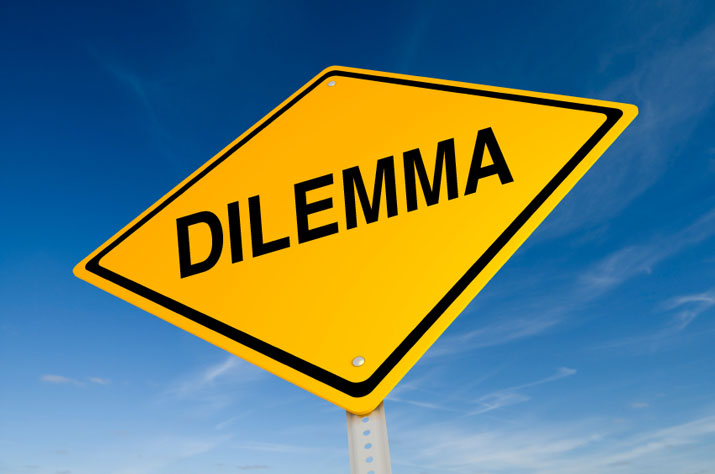 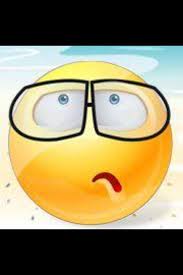 The Daily Dilemma
What blessings does the Lord promise those who keep the Word of Wisdom?
What are some spiritual blessings? 
When have you seen any of these promises fulfilled in people’s lives?
Priesthood & Priesthood Keys
D&C 107:8
8 The Melchizedek Priesthood holds the right of presidency, and has power and authority over all the offices in the church in all ages of the world, to administer in spiritual things.
The Authority Of The Melchizedek Priesthood
If you have a temperature of 107.8 degrees, you'd better go to a doctor and get the Melchizedek Priesthood  Brethren to come Administer to you.
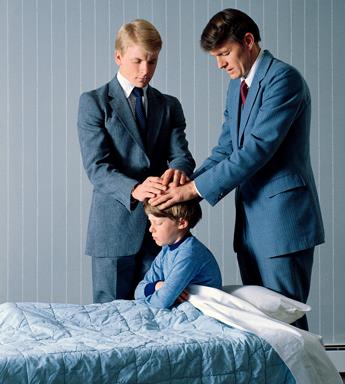 FYI: 108 degrees Fahrenheit is the internal temperature at which the human body's vital organs begin to fail from overheating.
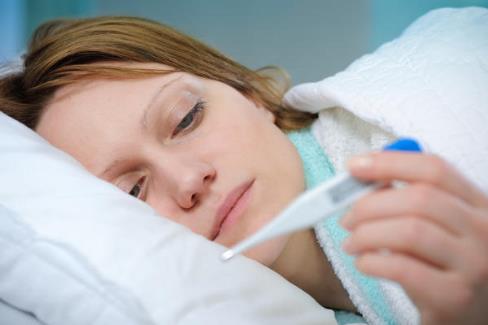 [Speaker Notes: At what temperature do you really need to go to a doctor and get a blessing? (107:8)]
Explain and Apply Doctrine:
Put the following letters in order according to how the verse reads: 
and “holds the right of presidency,
to administer in spiritual things” (D&C 107:8).
the higher, or greater, priesthood
in the church in all ages of the world,
The Melchizedek Priesthood is
and has power and authority over all the offices
Priesthood & Priesthood Keys
D&C 121:36, 41-42
36 That the rights of the priesthood are inseparably connected with the powers of heaven, and that the powers of heaven cannot be controlled nor handled only upon the principles of righteousness.
 41 No power or influence can or ought to be maintained by virtue of the priesthood, only by persuasion, by long-suffering, by gentleness and meekness, and by love unfeigned;
 42 By kindness, and pure knowledge, which shall greatly enlarge the soul without hypocrisy, and without guile—
Priesthood Power Depends On One’s Righteousness
When you are in college, I hope you will marry a Righteous Priesthood holder who is gentle, longsuffering and kind. I suggest you date One Twenty-One (121) year old boy in college.  Not a 36 or a 41-42 year old.
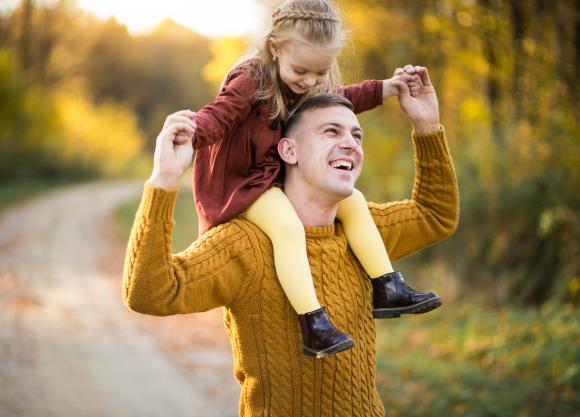 [Speaker Notes: Young ladies, what age young man is idea to marry? A 21 year old is returned from his mission and has a little of adjustment time.
How much is too old for when you are just in college? A 36 or 41-42 year old.]
Explain and Apply Doctrine:
Why are the attributes listed in that scripture good for family members? In leadership callings? 
In your group, discuss ideas for how we can remember the main ideas that Doctrine and Covenants 121:36, 41–42 teaches. Be ready to share with the class.
The Godhead
D&C 130:22-23
22 The Father has a body of flesh and bones as tangible as man’s; the Son also; but the Holy Ghost has not a body of flesh and bones, but is a personage of Spirit. Were it not so, the Holy Ghost could not dwell in us.
 23 A man may receive the Holy Ghost, and it may descend upon him and not tarry with him.
The Father And Son Have Bodies Of Flesh & Bone
This One Clergy (130) did not learn the truth about the Godhead like Joseph did. The Father and Son each Have Bodies with 2 hands and 2 feet (22). He is glad he was part of the 2/3 who got Bodies.
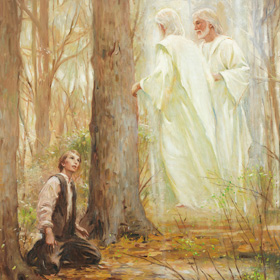 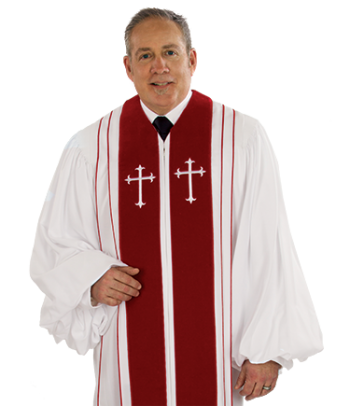 [Speaker Notes: Who didn’t know the Father and Son have bodies? (The one clergy -130)
How many hands and feet does God have? (verse 22)
The ones who came to earth and got bodies are the 2/3s]
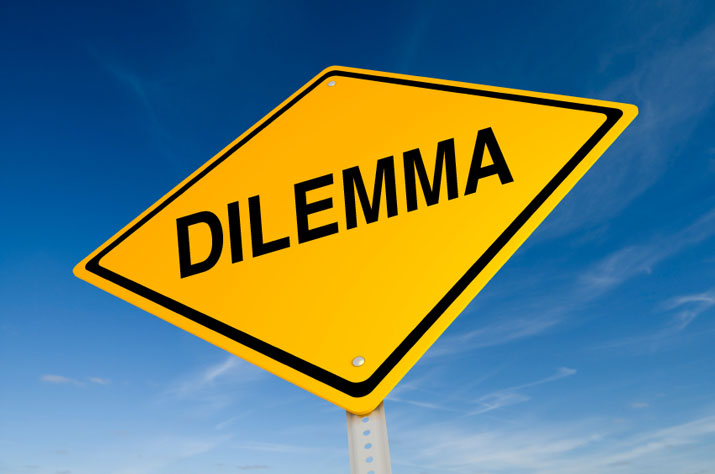 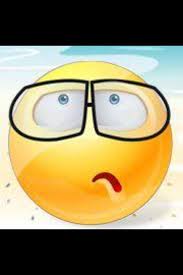 The Daily Dilemma
You and your companion are missionaries. You meet a pleasant elderly man named Ben. You talk to Ben and set up an appointment with him. When your companion asks him what his beliefs are about God, Ben says, “I’ve always thought of God as an essence that is everywhere at once.” You and your companion both feel that it would be helpful for Ben to understand the true nature of the Godhead.
What scripture would you find to share with Ben?
How would a correct understanding of God help Ben?
Marriage & Family
D&C 131:1-4
1 In the celestial glory there are three heavens or degrees;
 2 And in order to obtain the highest, a man must enter into this order of the priesthood [meaning the new and everlasting covenant of marriage];
 3 And if he does not, he cannot obtain it.
 4 He may enter into the other, but that is the end of his kingdom; he cannot have an increase.
The New And Everlasting Covenant Of Marriage
Temple Marriage is 
necessary to obtain the
Highest of the 1-4 
Kingdoms.
I’m glad I didn’t Marry the 
One Flirty One (131).
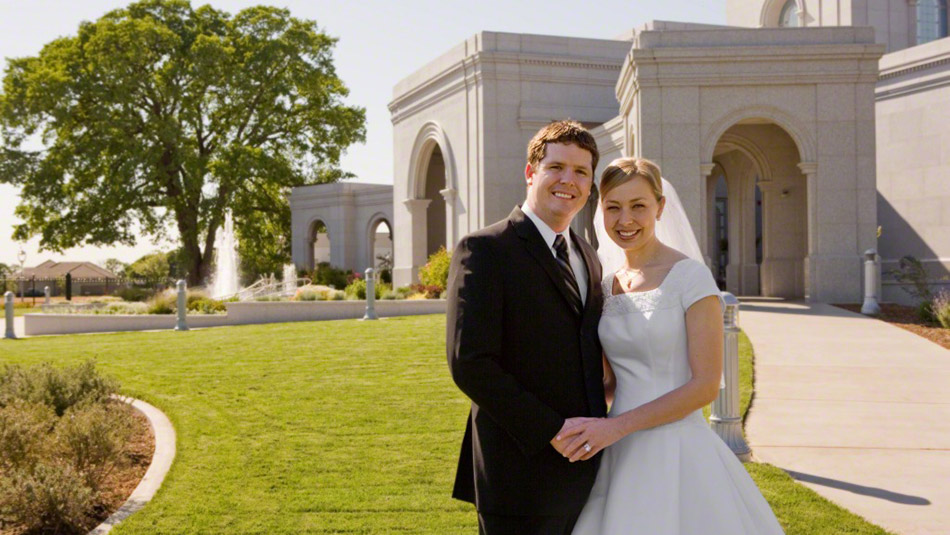 O.D.
[Speaker Notes: Who shouldn’t we marry? (Section 131)
We need to marry to get to what kingdom? (1-4)]
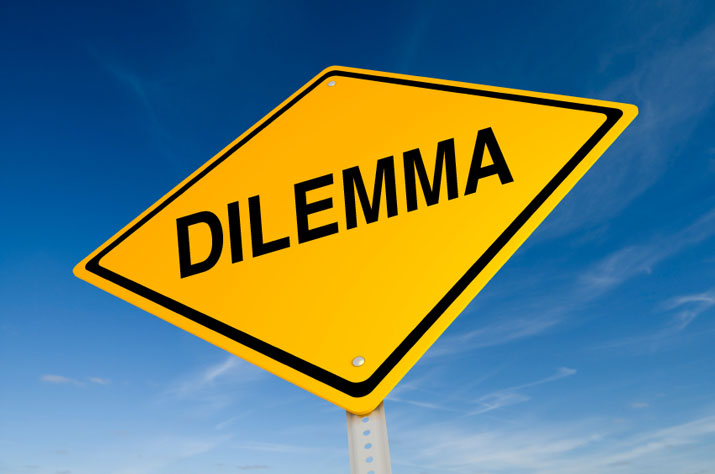 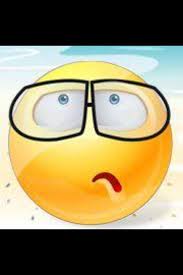 The Daily Dilemma
With your partner, write down questions a youth might have related to these verses.  Try to come up with at least two questions.  Be ready to share
The Restoration
D&C 135:3
3 Joseph Smith, the Prophet and Seer of the Lord, has done more, save Jesus only, for the salvation of men in this world, than any other man that ever lived in it. In the short space of twenty years, he has brought forth the Book of Mormon, which he translated by the gift and power of God, and has been the means of publishing it on two continents; has sent the fulness of the everlasting gospel, which it contained, to the four quarters of the earth; has brought forth the revelations and commandments which compose this book of Doctrine and Covenants, and many other wise documents and instructions for the benefit of the children of men; gathered many thousands of the Latter-day Saints, founded a great city, and left a fame and name that cannot be slain. He lived great, and he died great in the eyes of God and his people; and like most of the Lord’s anointed in ancient times, has sealed his mission and his works with his own blood; and so has his brother Hyrum. In life they were not divided, and in death they were not separated!
Joseph Smith Labored For Our Salvation
It wasn’t One Purdy Drive (135) when Joseph left for Carthage. There were 3 others with him when he was martyred.
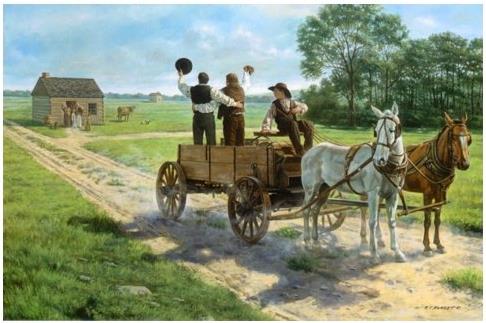 Explain and Apply Doctrine:
Divide into pairs. Have one student turn away or block their vision from the screen.  The other partner will provide clues in order to get the other to guess the word. 
Prophet
Restoration
Joseph Smith
Translated
Book of Mormon
Gift
Power of God
Share with each other what you think these words or phrases are teaching.
Doctrinal Mastery Reference Quiz
____ We are required to forgive all people. 
____ The Lord is bound when we do what He says.
____ The power of godliness is manifest in the priesthood ordinances. 
____ To repent we must confess and forsake sin. 
____ Seek learning by study and faith. 
____ Jesus Christ lives and is the Creator of worlds.
D&C 58:42-43
D&C 64:9-11
D&C 76:22-24
D&C 82:10
D&C 84:20-22
D&C 88:118
Doctrinal Mastery Reference Quiz
____ Joseph Smith labored for our salvation. 
____ The new and everlasting covenant of marriage.
____ Blessings of the Word of Wisdom.
____ Priesthood power depends on one’s righteousness. 
____ The authority of the Melchizedek Priesthood. 
____ The Father and Son have bodies of flesh and bone.
D&C 89:18-21
D&C 107:8
D&C 121:36, 41-42
D&C 130:22-23
D&C 131:1-4
D&C 135:3